Всероссийский конкурс
 «Моя малая родина: природа, культура, этнос»
 Номинация:
«Этноэкология и современность»
 Тема:
«Связь традиций празднования святок и природы. История и современность»
 
                                                              Работу подготовила:
                                                                                Гетманская Елизавета Ивановна
                                                                учащаяся 7 «Б» класса 
                                                       МБОУ СОШ №3
                                                            ст. Новокорсунской
                                                               Тимашевского района
                                                       Руководитель:
                                                                             Волкова Марина Георгиевна
                                                                    учитель кубановедения
                                                         МБОУ СОШ №3 
                                                             ст.Новокорсунской
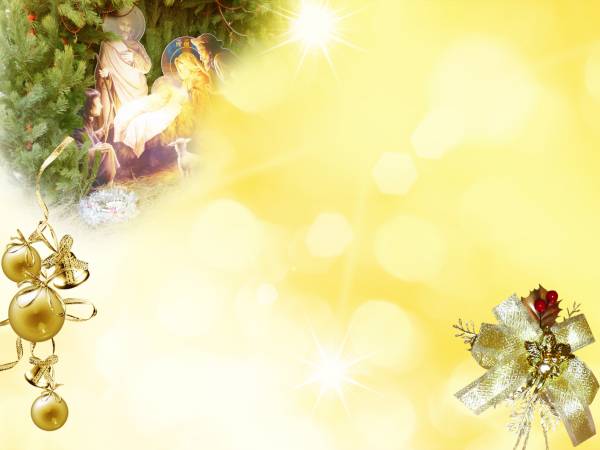 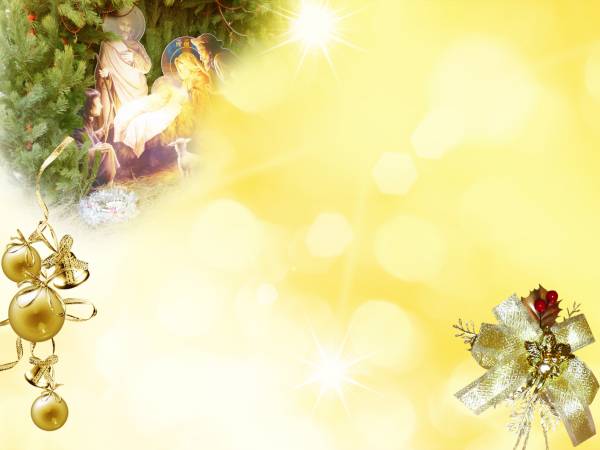 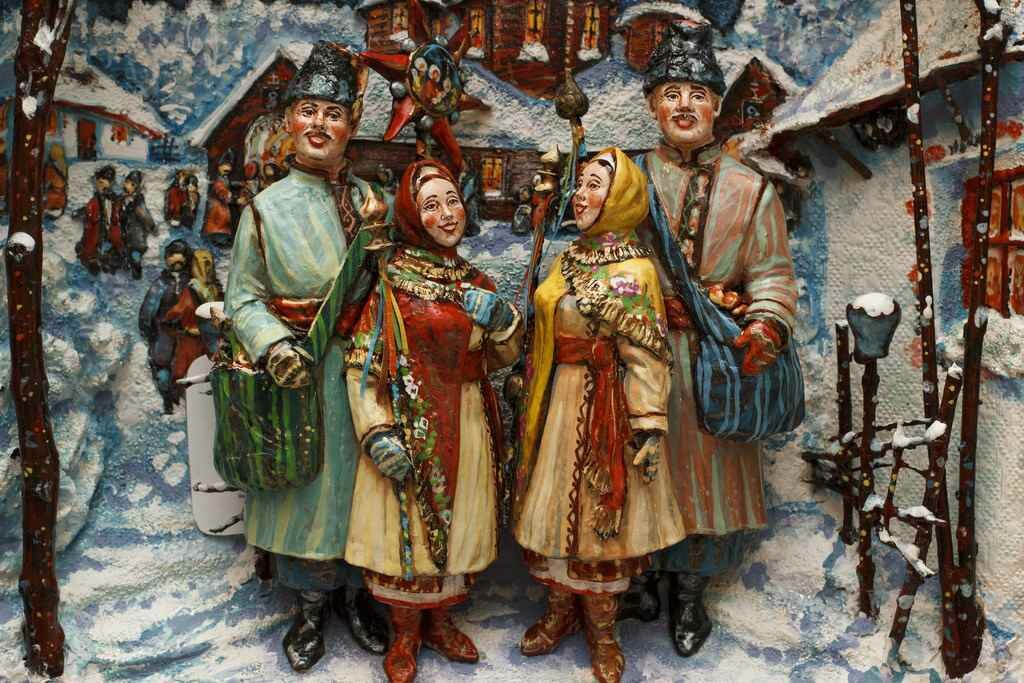 Святками называется время от Рождества Христова вплоть до Крещения. На кубанской земле широко отмечались и почитались  зимние праздники. Кубанцы из поколения в поколение передают и сохраняют обряды, связанные с этими праздниками. Рождество Христово было у кубанских казаков самым значимым из всех зимних праздников.
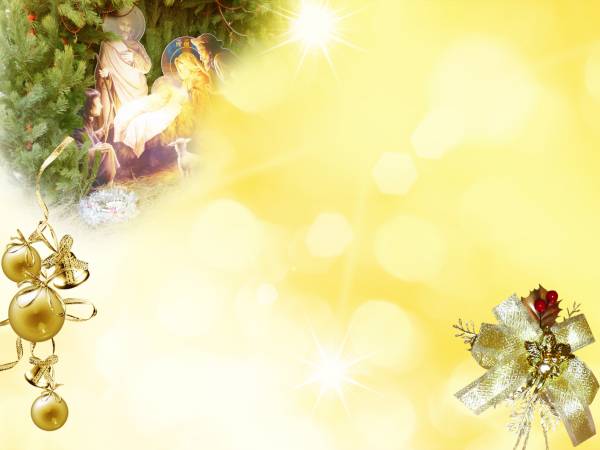 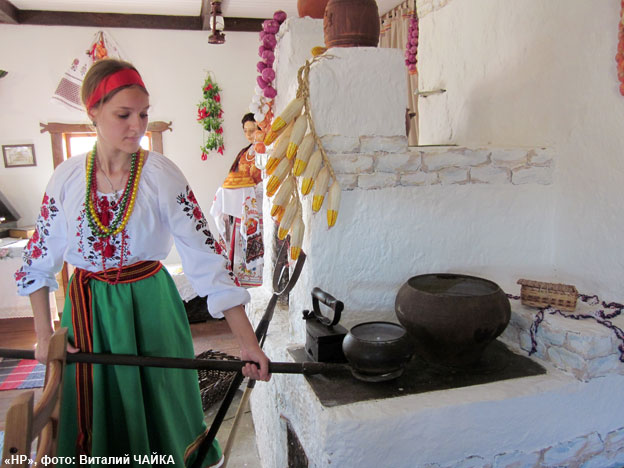 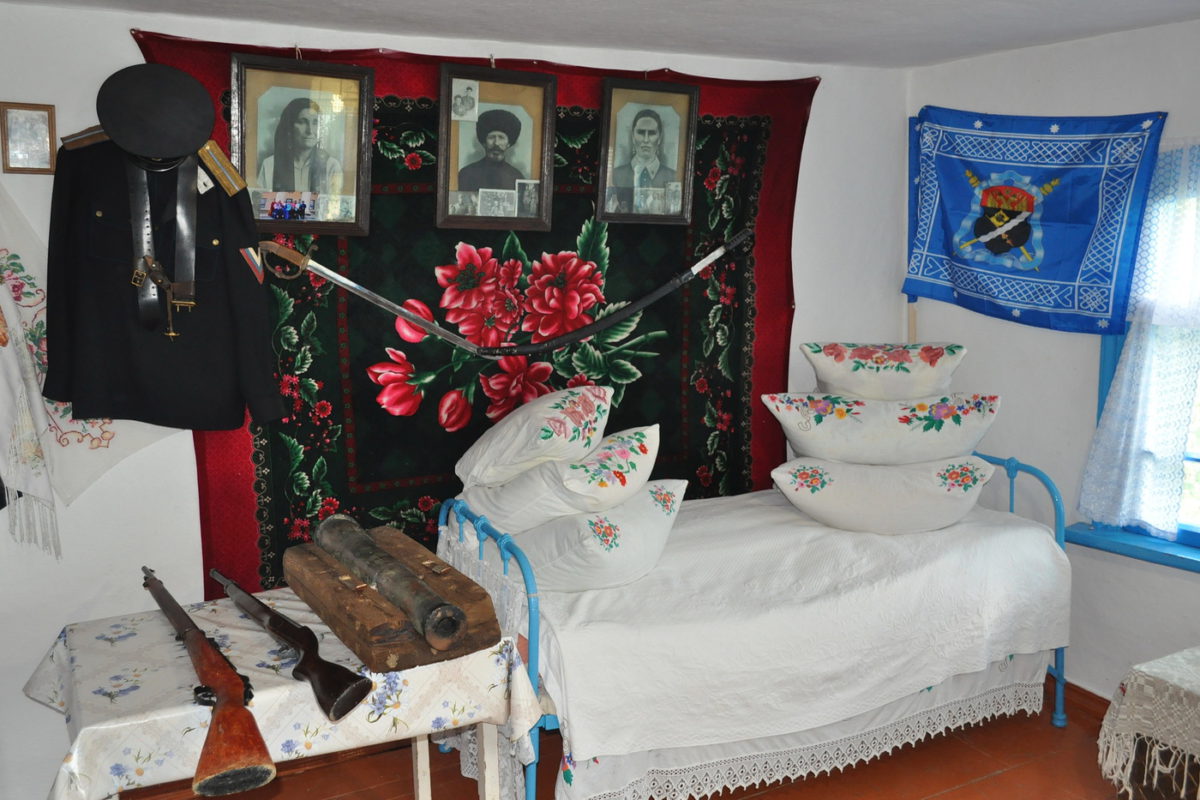 Приготовления к Рождеству начинали  раньше, за несколько дней. Хозяйки наводили порядок в доме, мыли окна. Чистили, скребли, подбеливали печку. Стирали занавески, стелили праздничные скатерти, доставали нарядные, вышитые вручную рушники
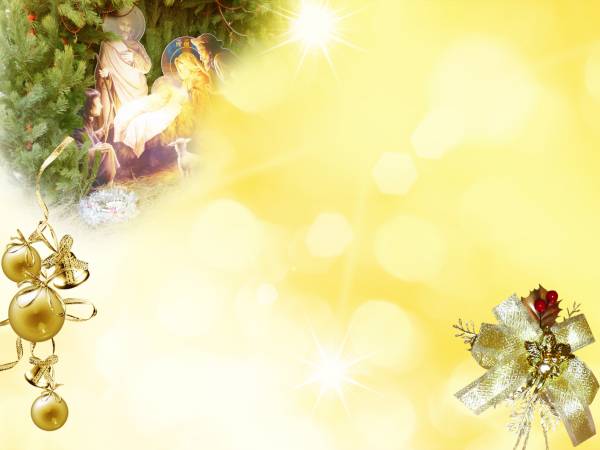 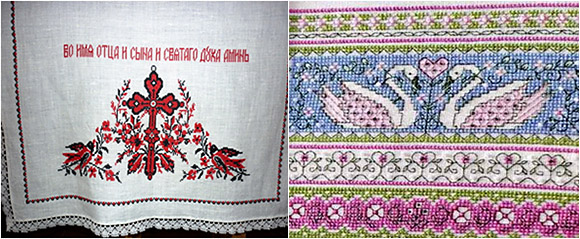 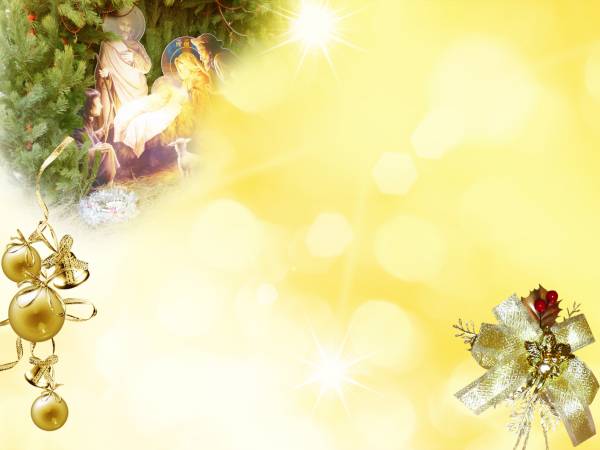 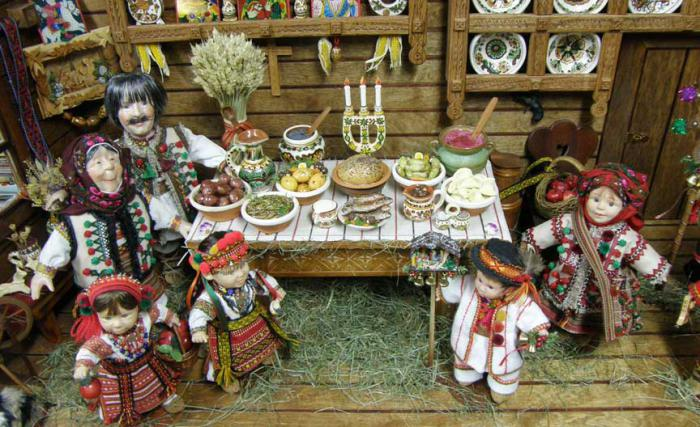 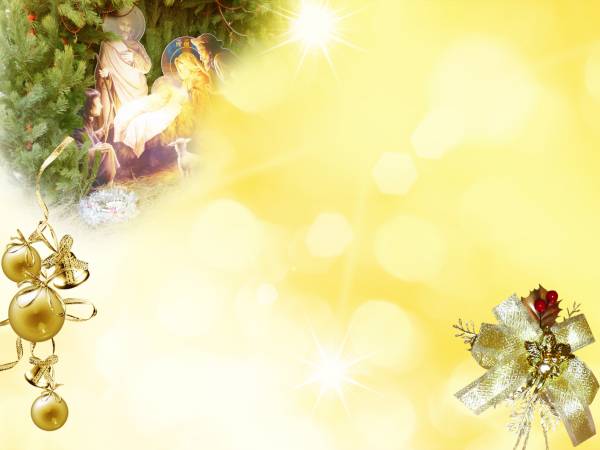 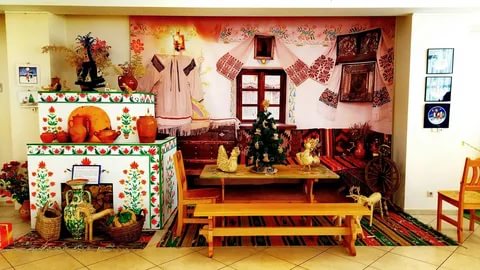 Стены и углы жилища украшали бумажными цветами, игрушками: петушками, колечками, ватой.
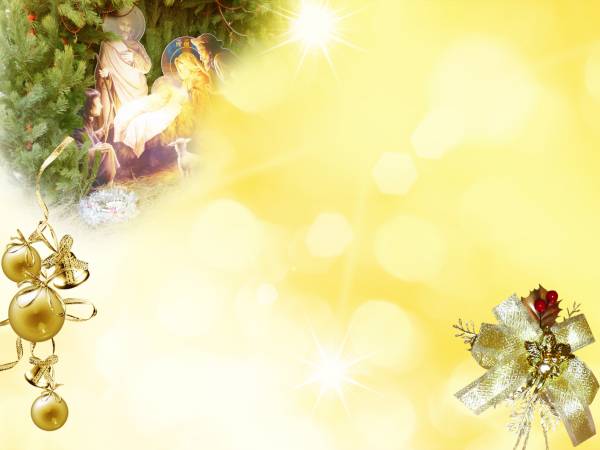 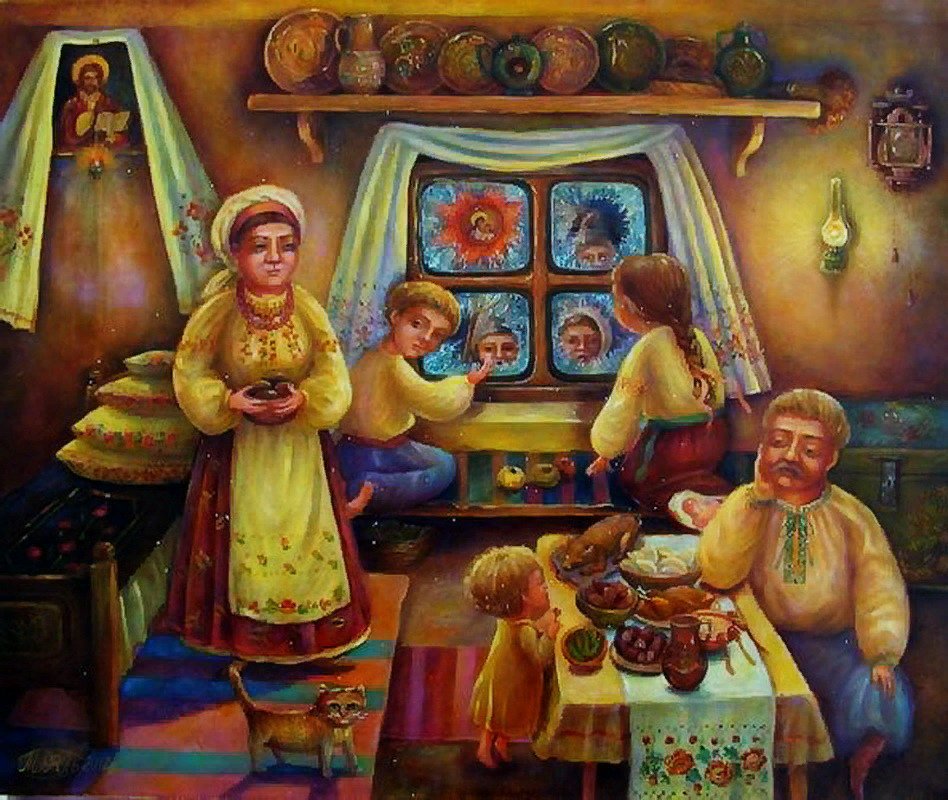 Готовили колбасы, «холодэць», пироги и пирожки с мясной начинкой (потрипкой), сало и жареное мясо. На столе в рождественский вечер обязательно должен быть жареный поросёнок.
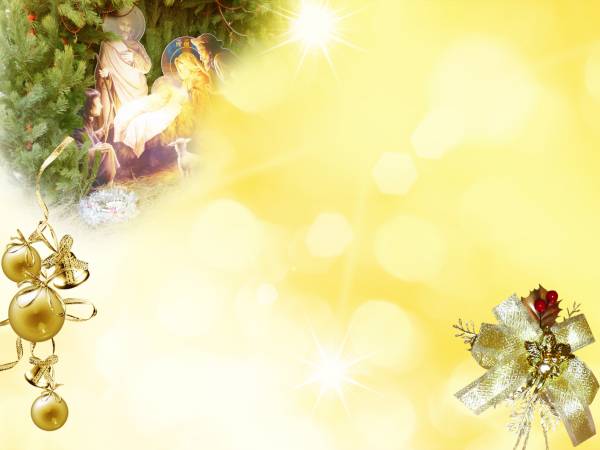 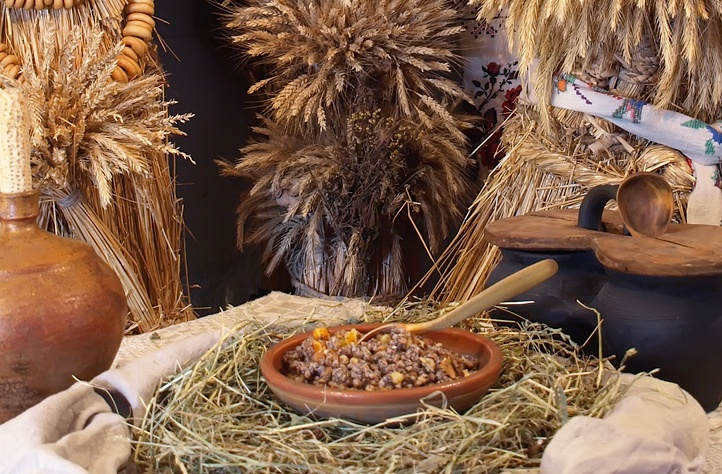 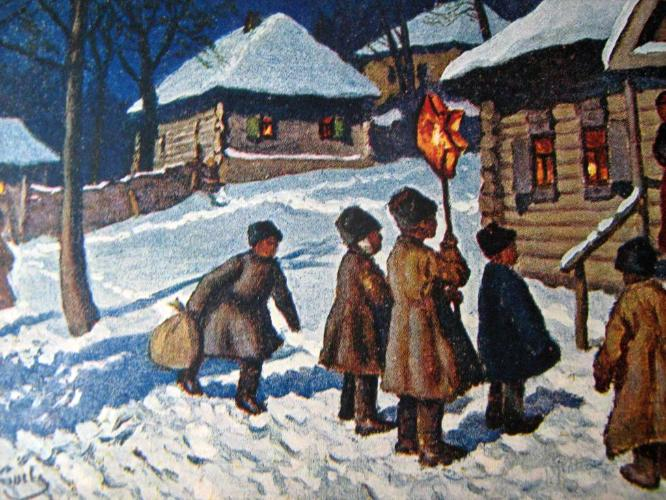 Наконец-то  зазвонили  колокола, дети несут «вечерю» крёстным и родным. Взамен получают подарки: домашние пряники, орехи, бублики, монеты.
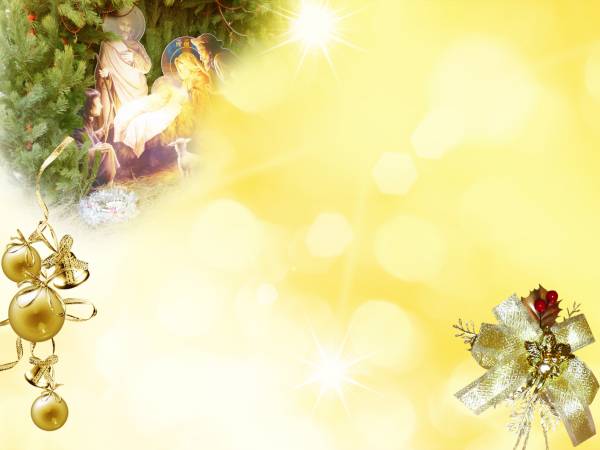 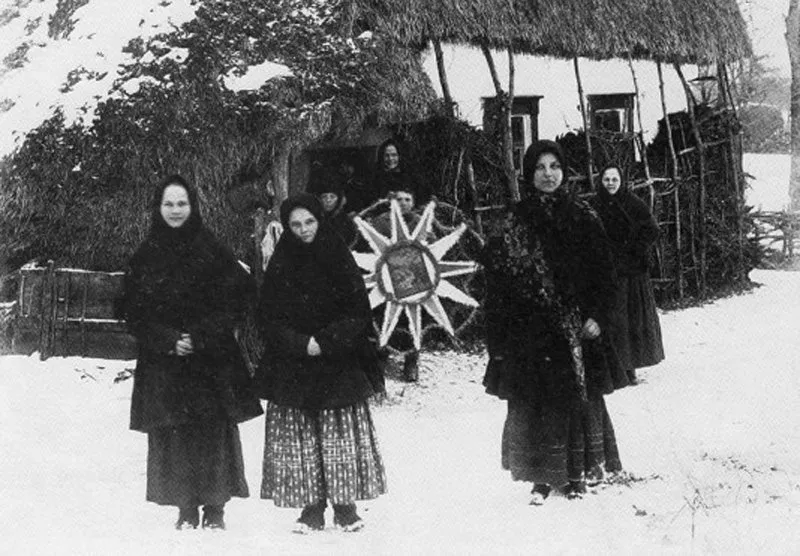 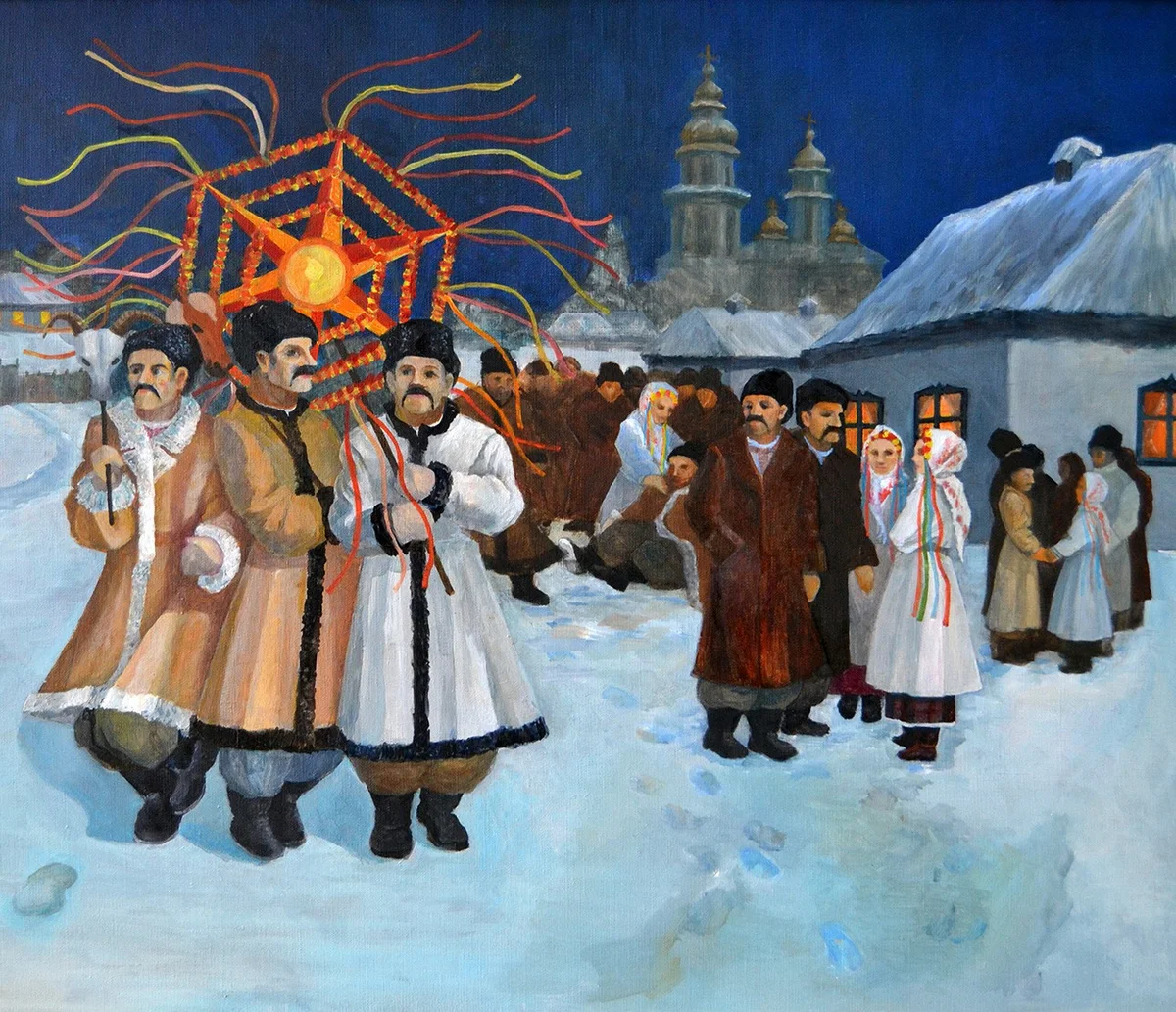 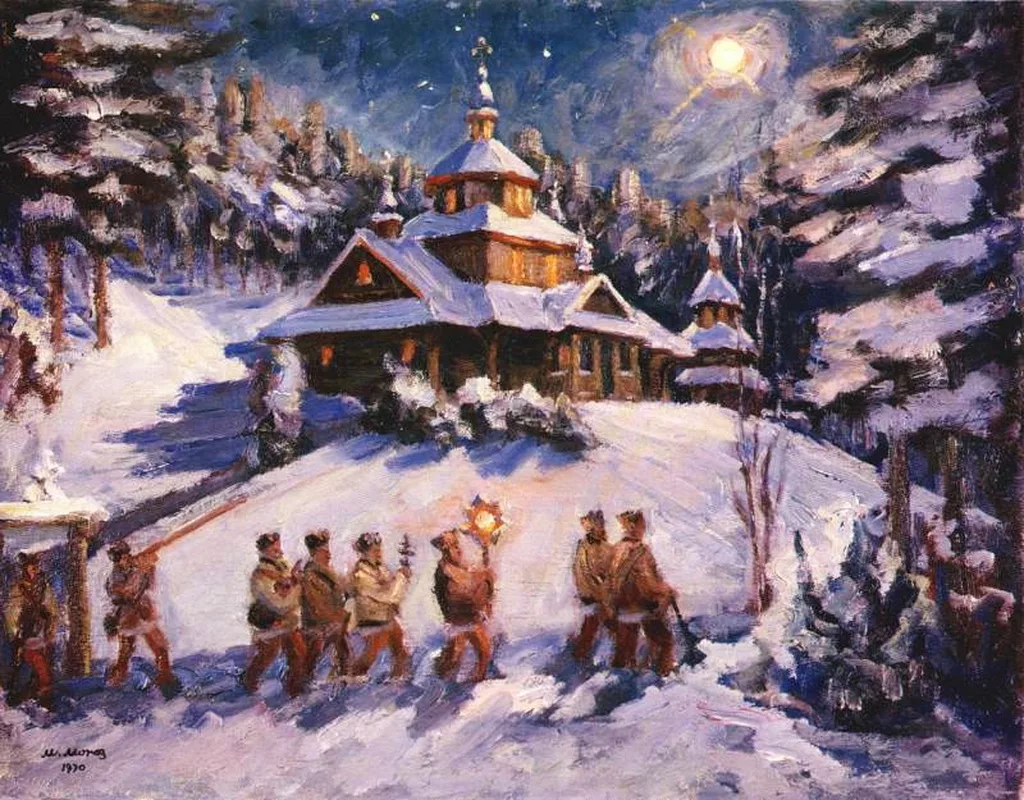 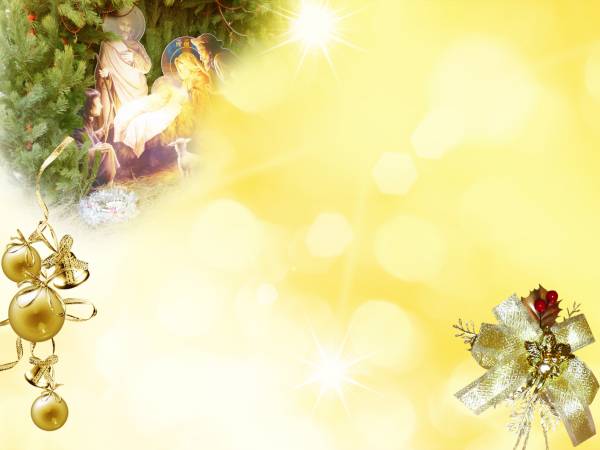 Рано утром 7 января приходили «рожествовать» мужчины, а вечером того же дня ходили с песнями и колядками девчата и женщины.
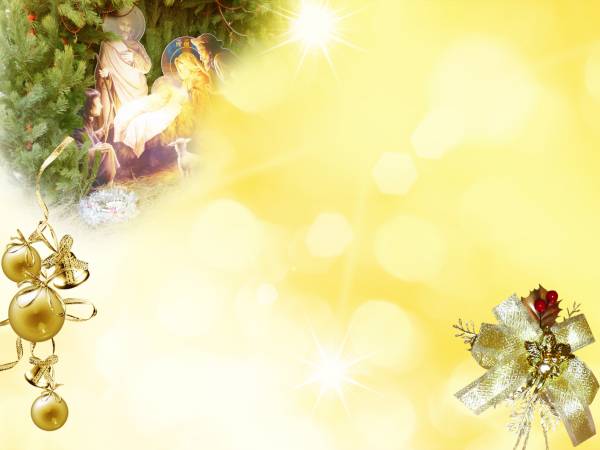 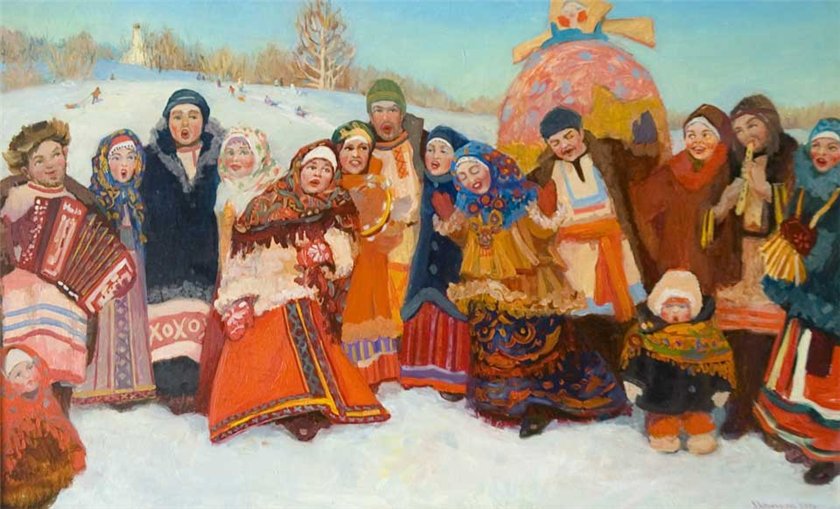 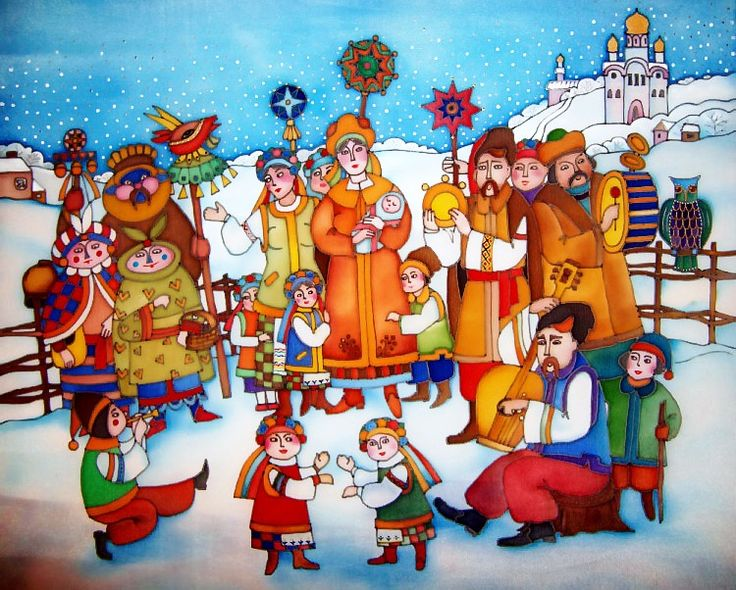 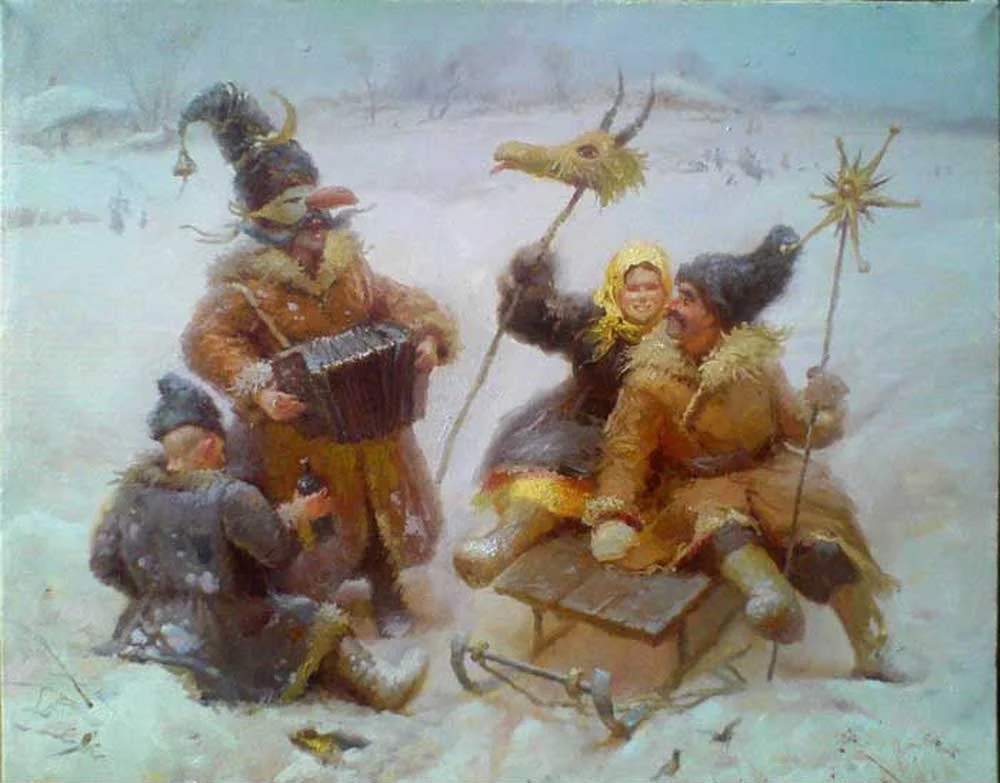 В Рождество почти всей станицей ходили кататься с горы, аж в самую речку.
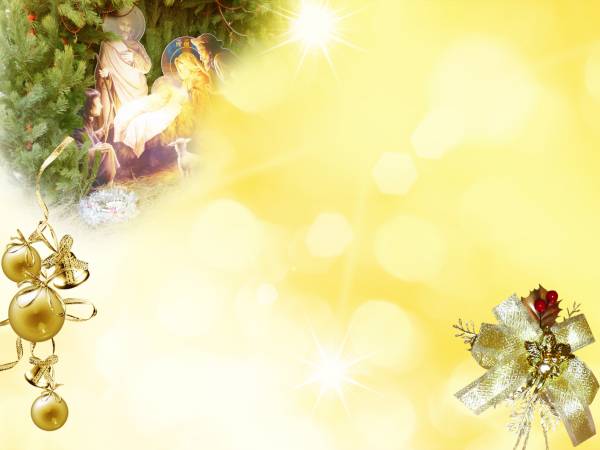 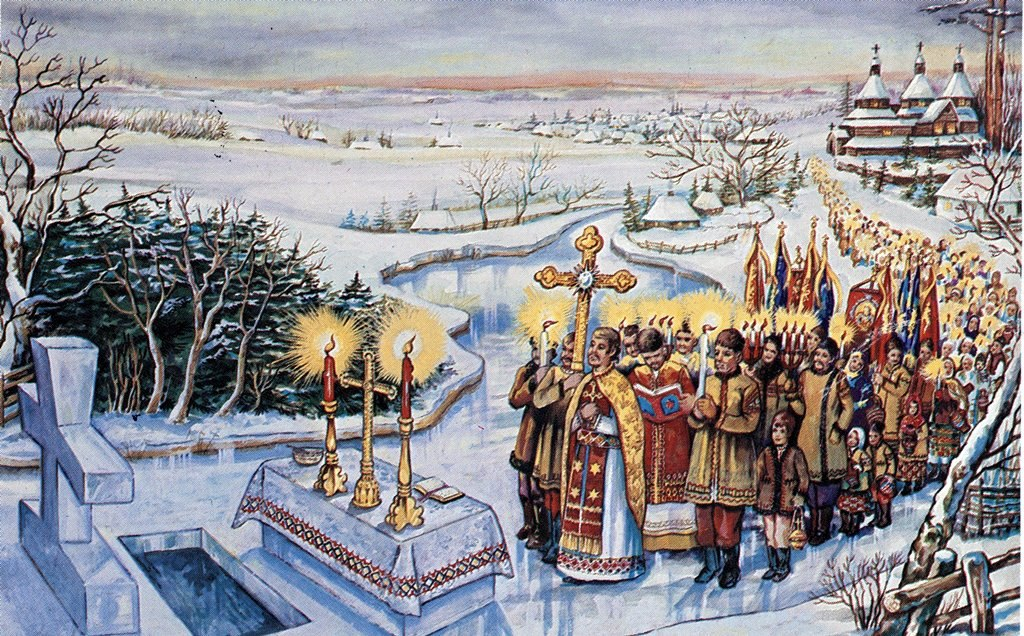